1.3 – How are cells different from one another?
Ms. Martel
As scientists have studied millions of cells, they have developed criteria that let them classify cells into two main types.
1. Prokaryotic cells
2. Eukaryotic cells
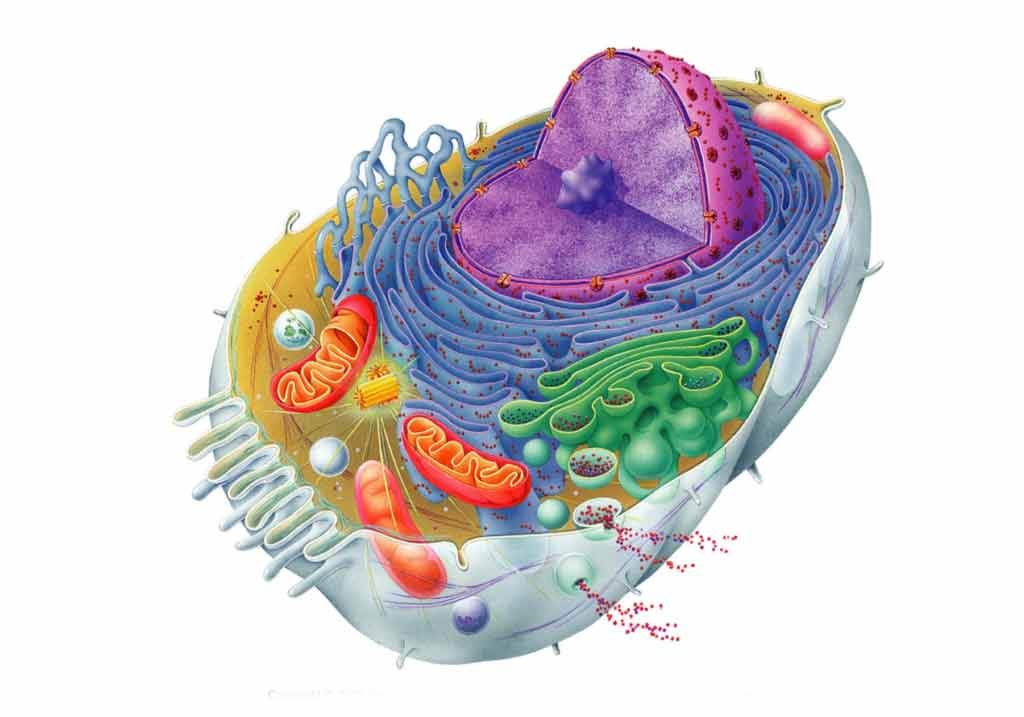 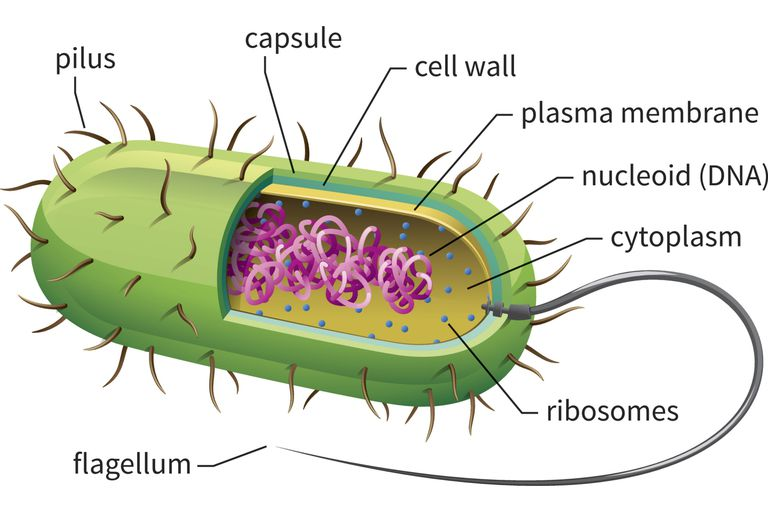 Concept 1 – Scientists classify cells into two types based on the presence or absence of a nucleus
A prokaryotic cell does not have a separate nucleus.
They are also simpler than the other types of cells.
They have fewer internal structures.
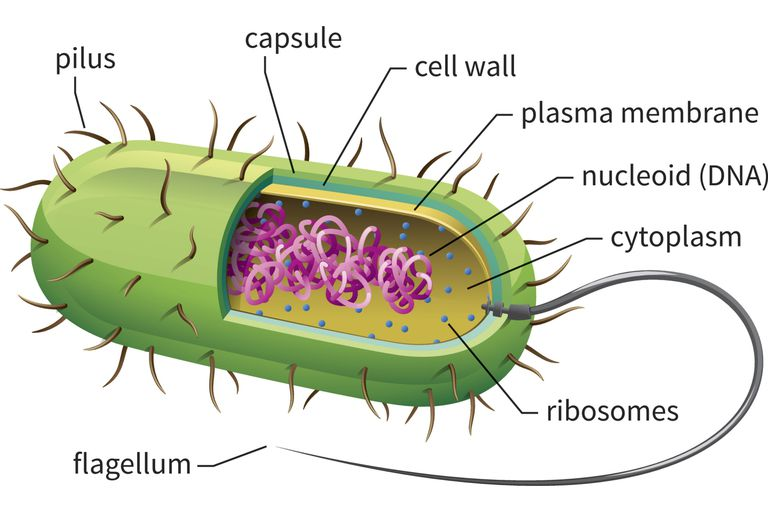 Prokaryotic Cells
A eukaryotic cell has a nucleus
This contains the genetic material. (example: DNA)
The nucleus is surrounded by a membrane.
Eukaryotic cells also contain other internal structures called organelles.
These carry out cell processes.
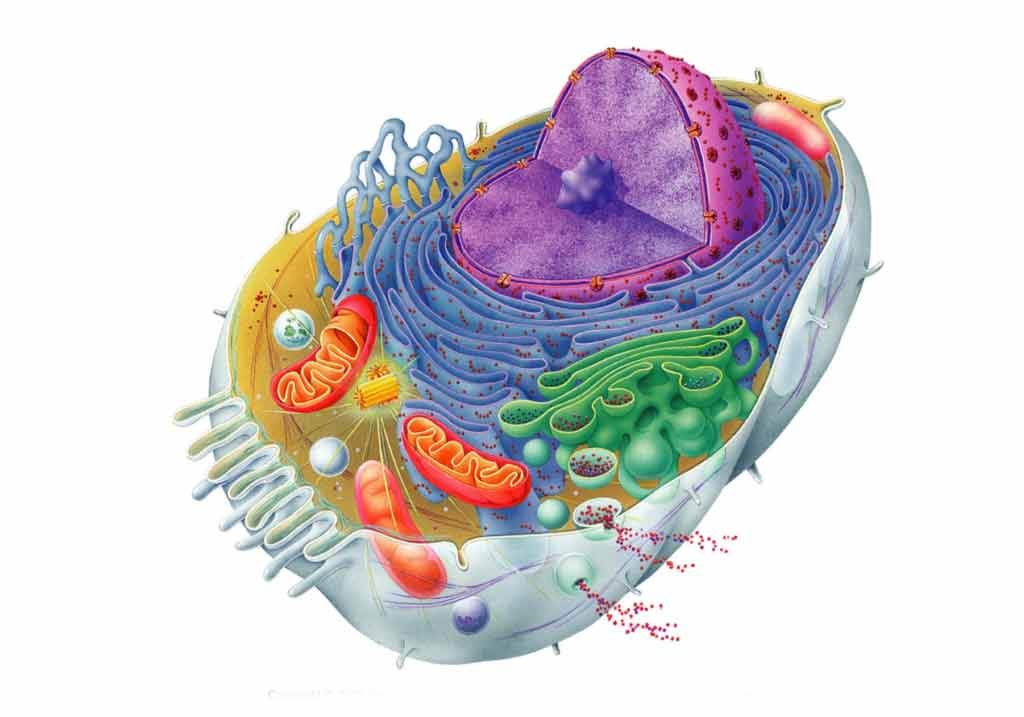 Eukaryotic Cells
Table 1.2 – Comparing Prokaryotic and Eukaryotic Cells
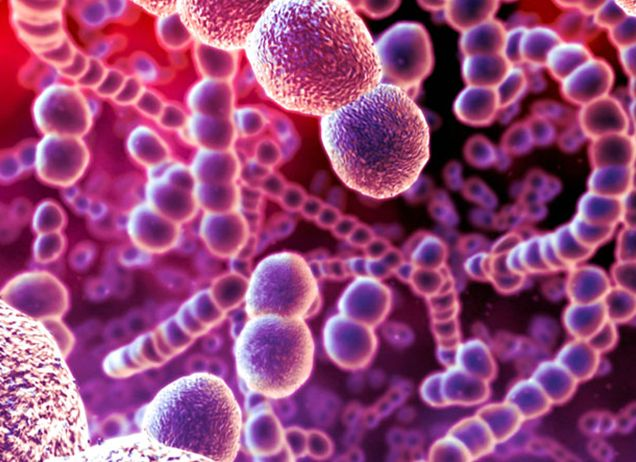 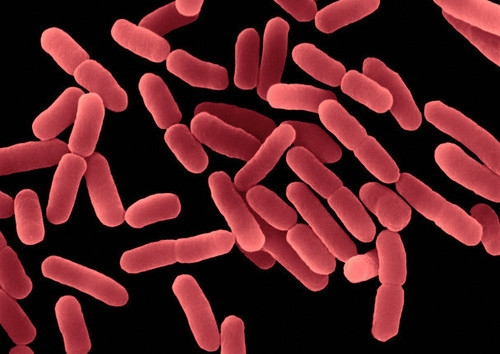 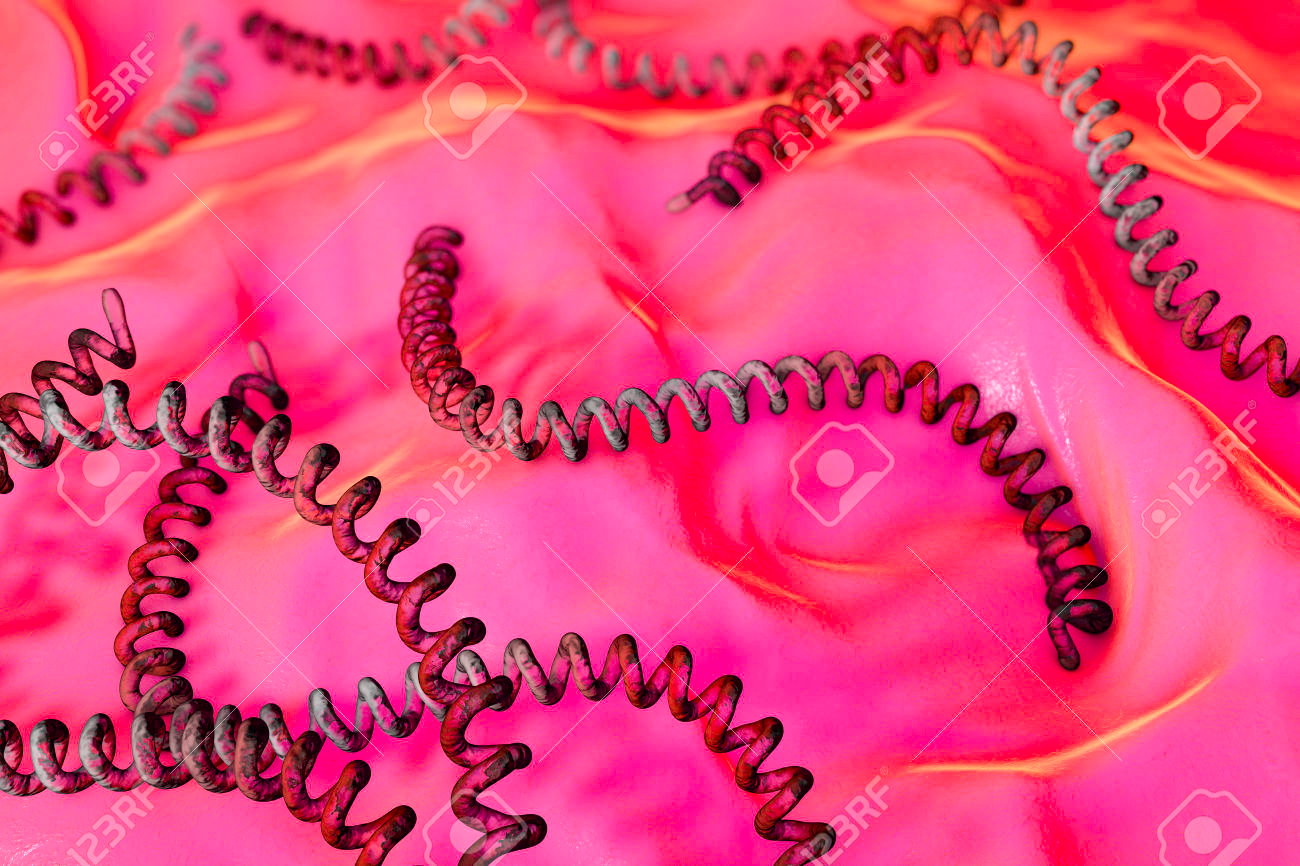 Describing Bacteria
Observe the different types of bacteria shown. How would you describe each cell? How are they similar/different?
Could you live in boiling water or super-salty lakes? You could if you belonged to archaea. They live in extreme environments.
You’re probably more familiar with the other group of prokaryotes: bacteria
Concept 2 – Bacteria are prokaryotic cells
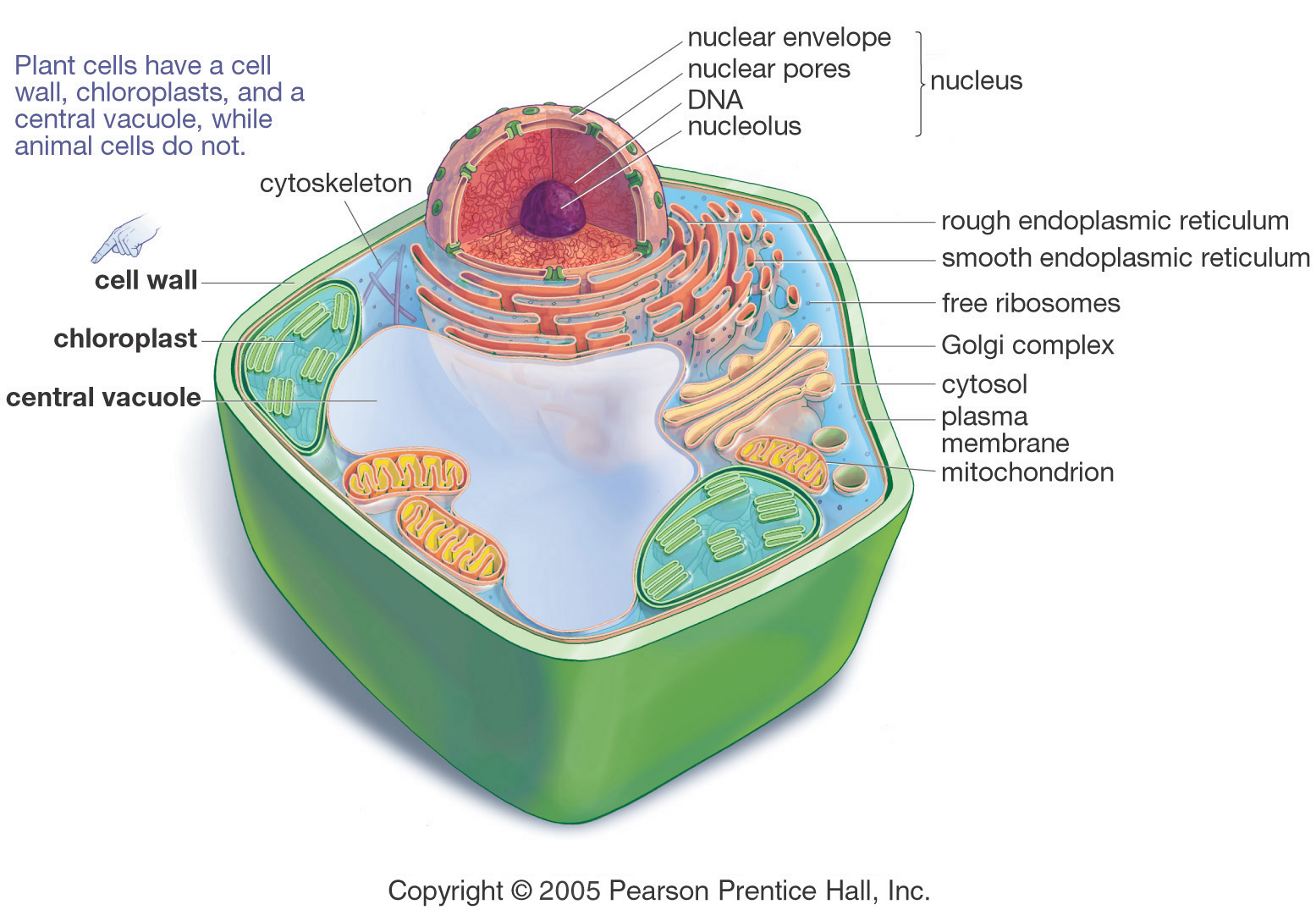 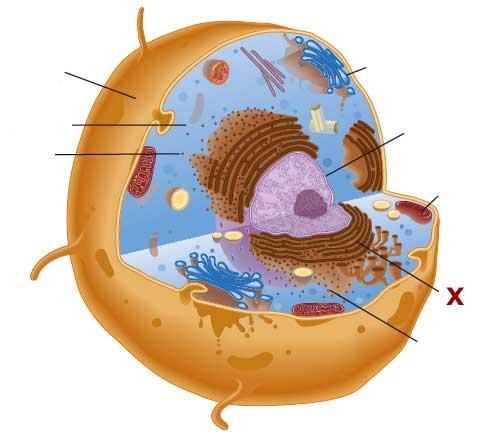 Above is an example of a plant cell and animal cell.
Talk with a partner and discuss similarities and differences between the two.
Concept 3 – Plant & animal cells are eukaryotic cells
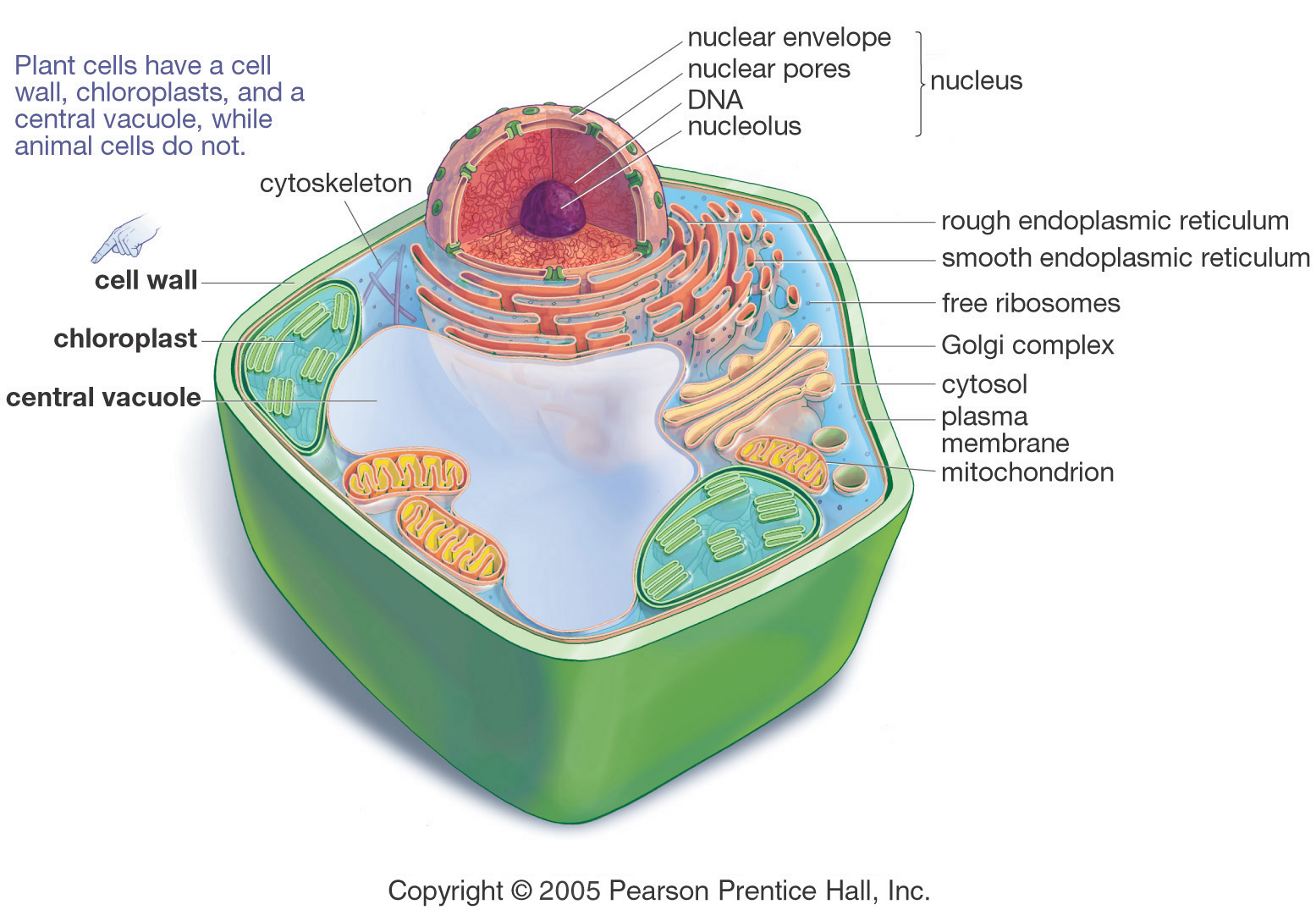 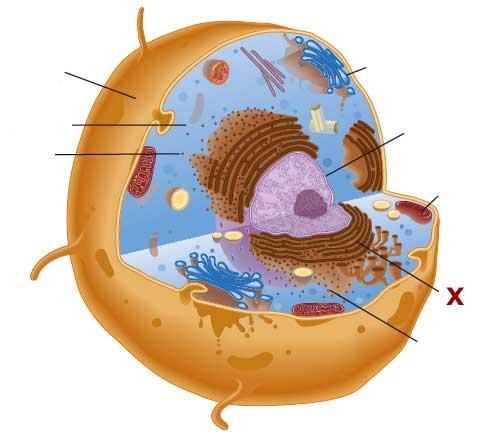 A
B
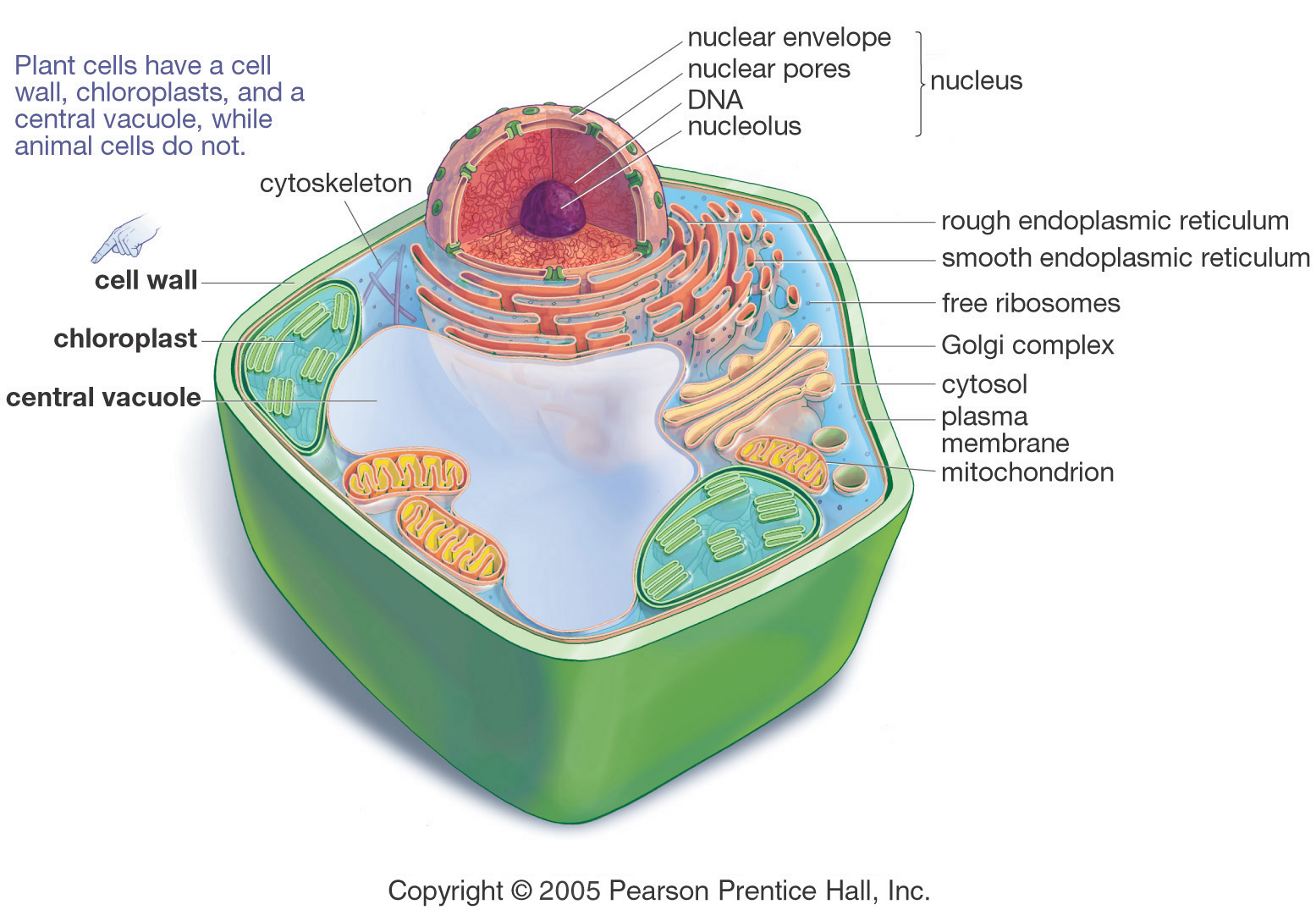 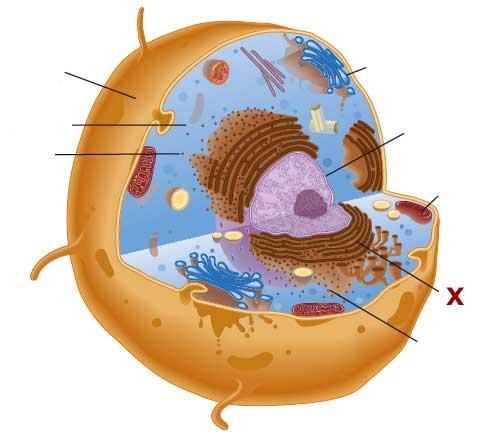 D
D
C
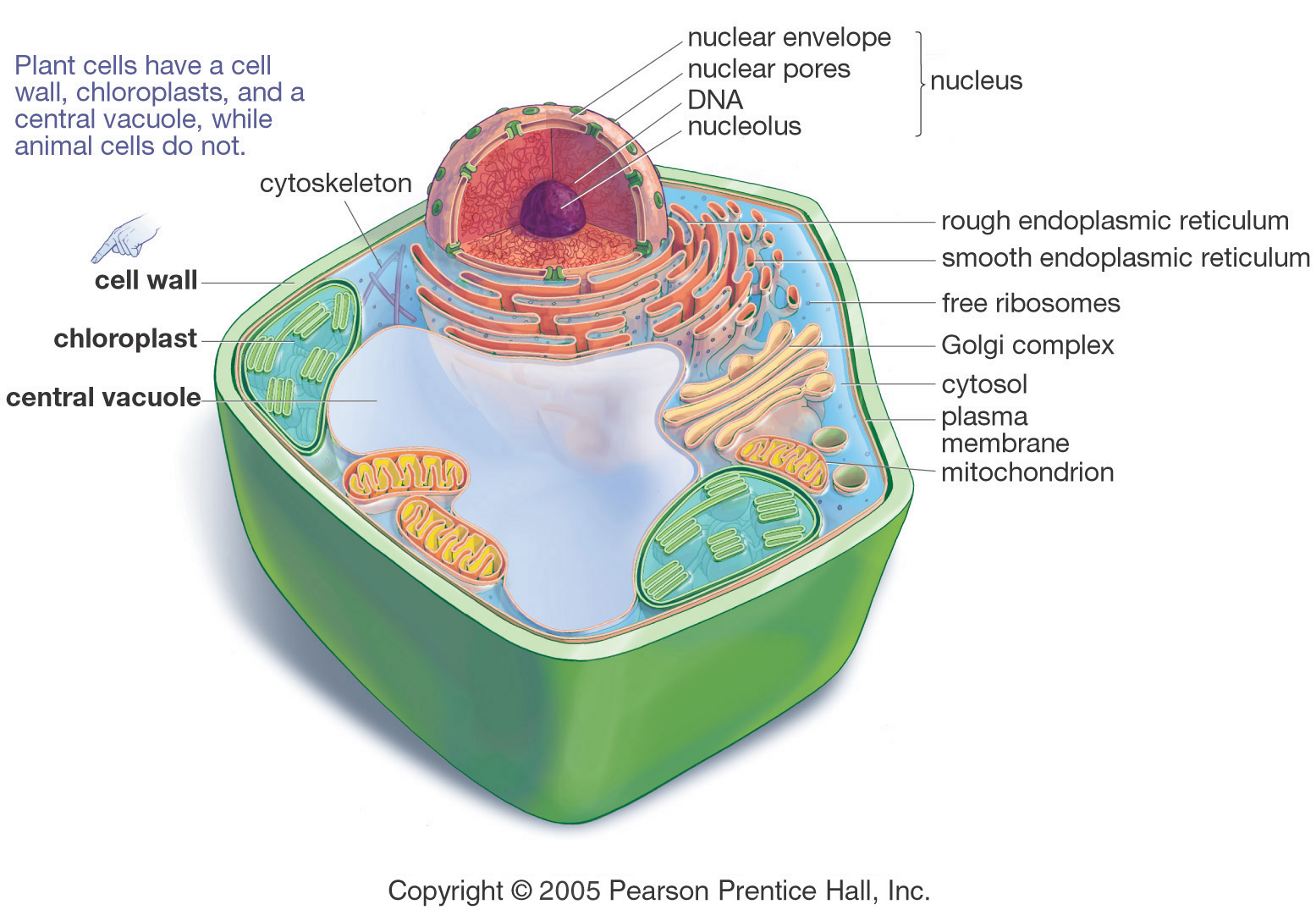 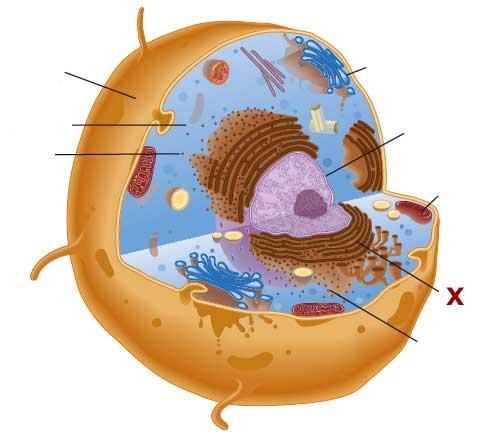 F
E
F
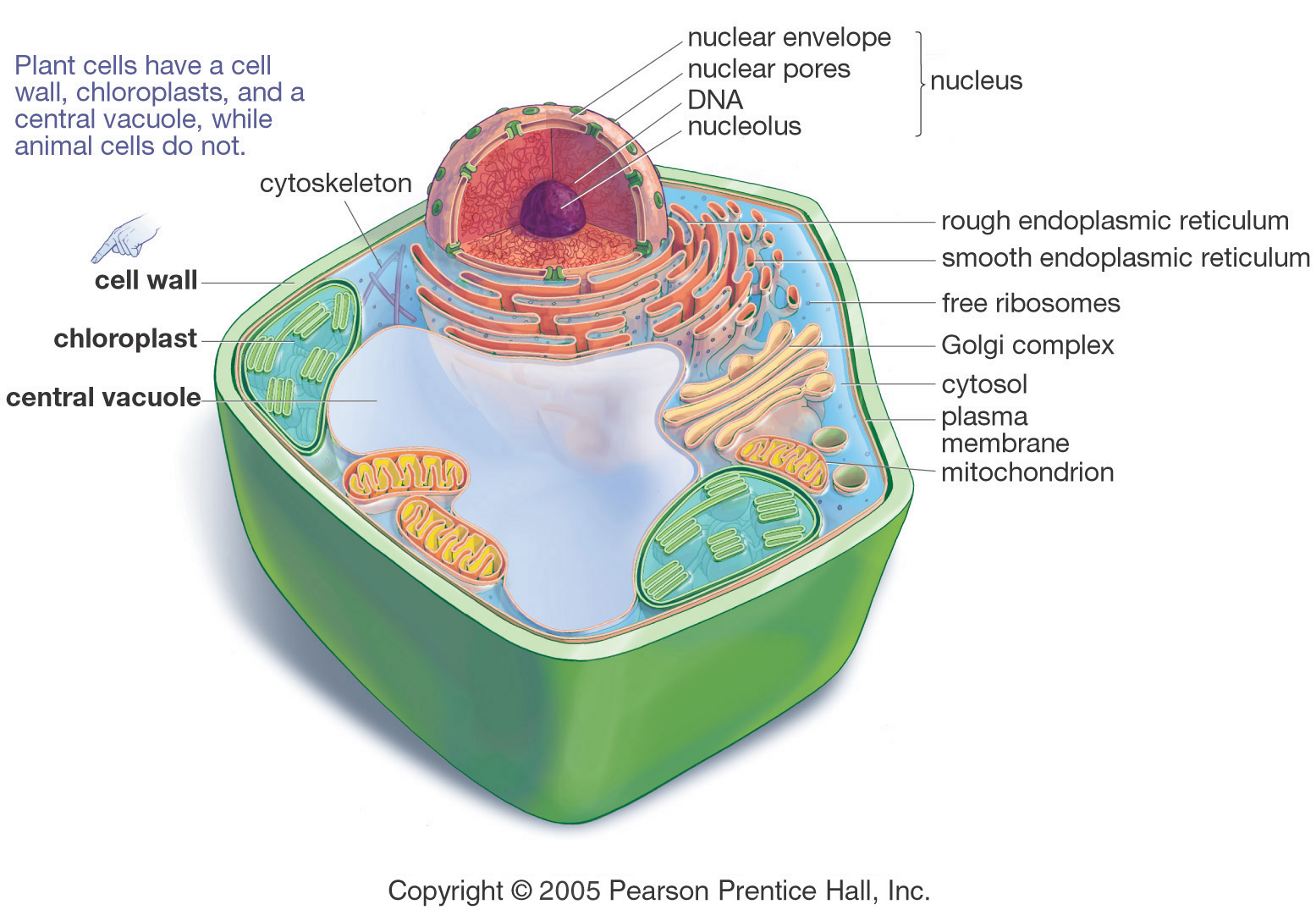 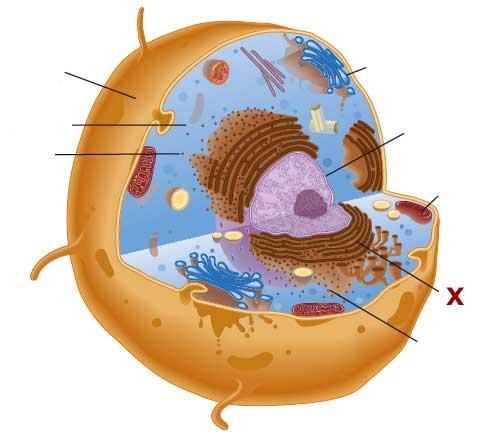 H
G
Plant cells have organelles that carry out processes needed for plant to survive.
They also have some structures that animal cells don’t.
Cell wall: thick out structure to provide support
Large Vacuole: stores water and other substances
Chloroplasts: capture the energy in sunlight. This is also where photosynthesis happens.
Plant Cells
Photosynthesis is a chemical reaction that uses the energy of sunlight to change carbon dioxide and water into sugar and oxygen.
Plants take CO2 from the air
And absorb water through their roots
Light energy comes from the Sun.
Plants need the sugar produced by photosynthesis for food.
Oxygen is also produced and released into the air.
Photosynthesis
Animal cells have organelles that carry out life processes.
They have cell membranes that controls movement of substances into and out of the cell.
Vesicles break down waste material
Nucleus directs cells activities and contains genetic material.
Mitochondria plays a key role in cellular respiration
Animal Cells
This diagram shows the relationship between photosynthesis and cellular respiration. 
They function together as an important cycle.
Most living things depend on this cycle to survive.
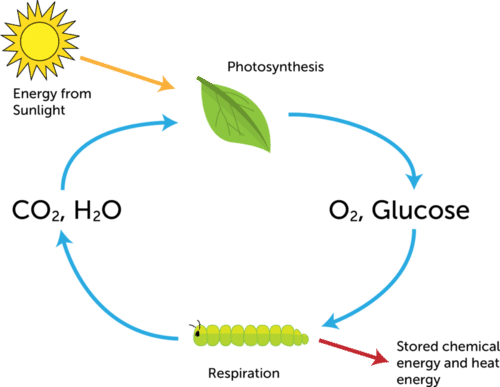 Photosynthesis & Cellular Respiration
Complete Worksheet to practice for cell quiz next class.
Cell Quiz Next Block!!!